Introduction to HW
HW - Hardware
Definition
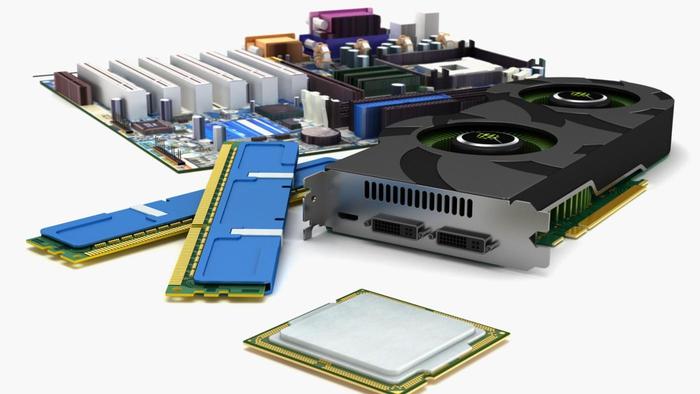 Physical components in an electronic computer
Processor (CPU)
Memory (RAM)
Permanent storage (HDD, SSD, …)
Input/Output devices (Monitor, Keyboard, …)
…more exotic devices (3D printers, VR/AR, …)
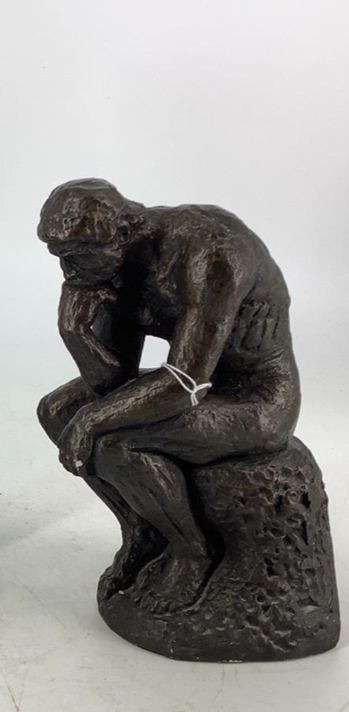 Thinking metal…
A computer is just a lump of thinking metal…
…or more precisely; computing metal
Metal + electrical current
Simplest use of current: on/off
A transistor can use this for calculation
Transistor
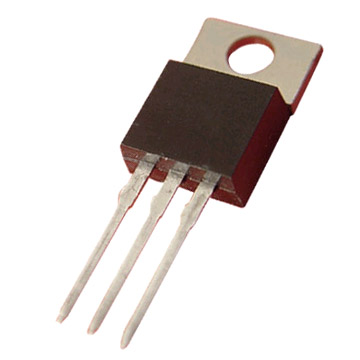 Very simple – but extremely useful – electronic component
To wires in, on wire out
”Calculates” a very simple function
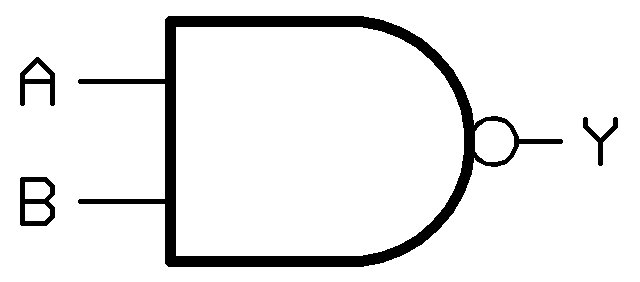 Logical function
This ”calculation” is an example of a logical function
AKA Boolean function (after George Boole)
A logical function
Takes one or more boolean (on/off) values as input
Return one boolean value as output
On = true, Off = false
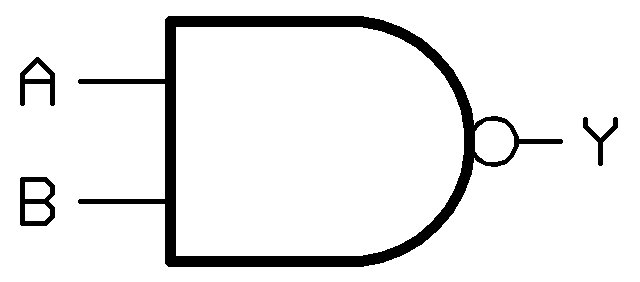 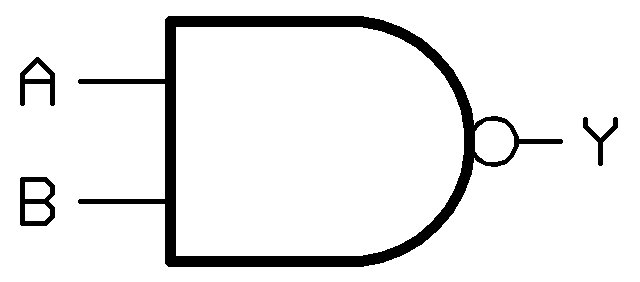 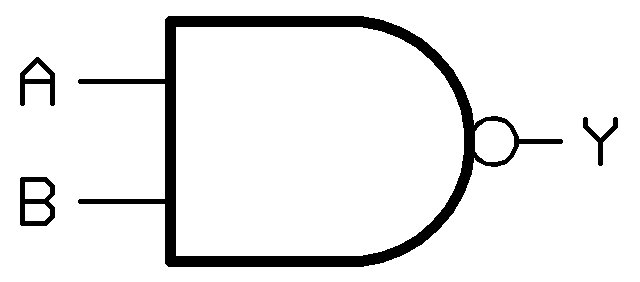 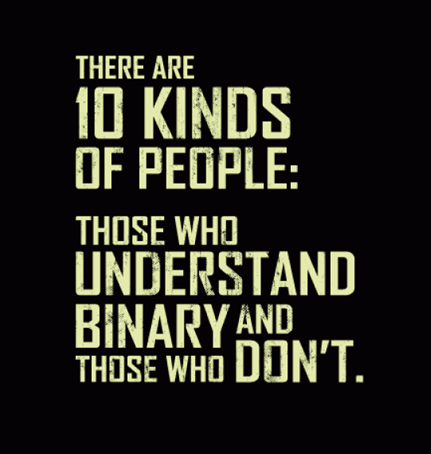 Binary numbers
A computer performs calculations using the binary number system (aka base-2)
Humans (usually) use the decimal number system (aka base-10)
In base-10, 110 means:
(1 x 102) + (1 x 101) + (0 x 100) = 110 (base-10)
(1 x 100) + (1 x 10) + (0 x 1) = 110 (base-10)
In base-2, 110 means:
(1 x 22) + (1 x 21) + (0 x 20) = 6 (base-10)
(1 x 4) + (1 x 2) + (0 x 1) = 6 (base-10)
Binary numbers
Slightly cryptic… but all rules of arithmetic are the same as for base-10
Base-10: 5 + 7 = 12
Base-2: 101 + 111 = 1100
Use of ”carry” is also as usual:
0 + 0 = 0
1 + 0 = 1
0 + 1 = 1
1 + 1 = 0, and 1 to carry
Making ends meet…
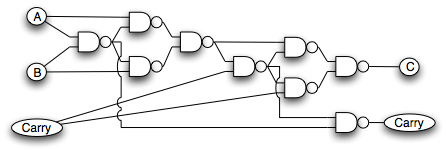 The transistor calculates a logical function…
…but we would like to calculate an arithmetic function
With a bit of ingenuity, we can map one to the other
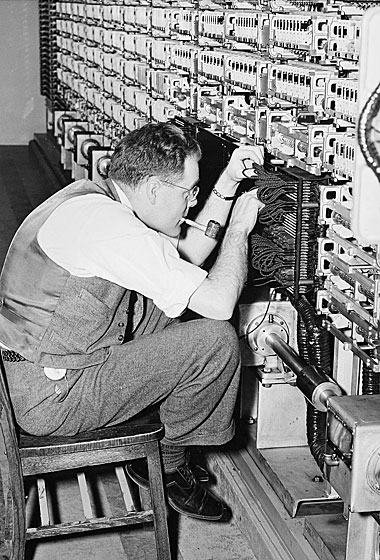 Building blocks in place
Now we can do human-friendly calculations with our metal and current
Other types of calculation (division, multiplication, …) can also be constructed from relatively few transistors
We are up-and-running!
ENIAC
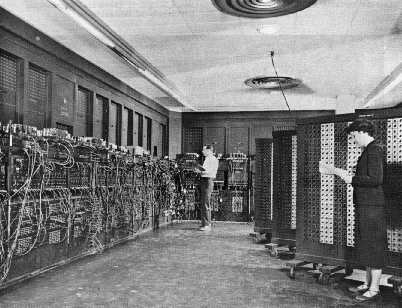 USA, 1945 (WW2)
30 tons
About 18.00 transistors (radio tubes)
Calculation of projectile trajectories
Similar computers being built in other countries
Present day
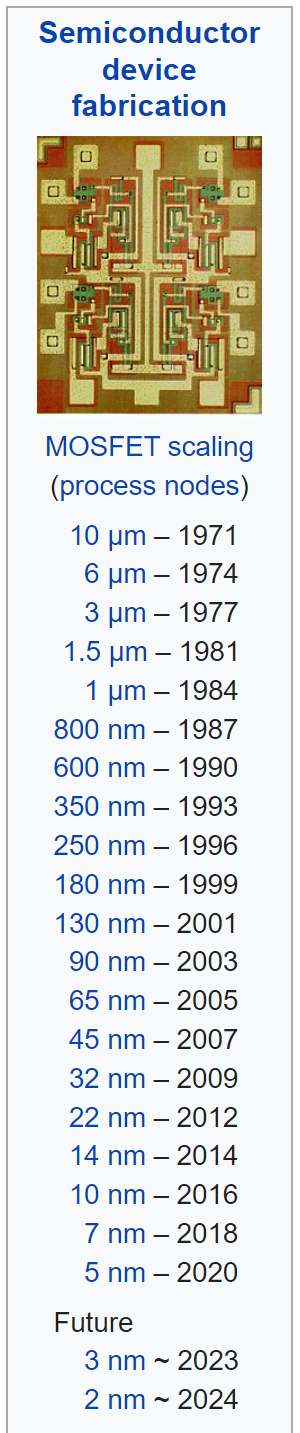 Integrated circuits (aka microchips)
An enormous amount of transitors on each chip!
State-of-the-art (2022)
CPU/GPU: Roughly 1011 (100 billion)
Storage: Roughly 1012 (1 trillion)
Wiring at atomic scale…
Data sizes
The size of data is usually measured in bytes
8 bits (0/1) to make a byte
From the computer’s perspective, all data is just a stream of bits
A stream of bits can be interpreted as something else, e.g. by using software
Text
Image
Sound
Video
…
Data sizes
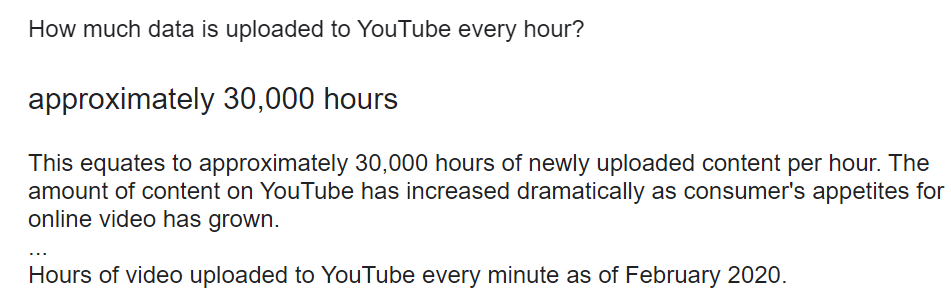 Speed
Transistors must work ”in step” in order to do calculations
How many steps can be done each second?
ENIAC: about 10.000 (10 kHz)
Modern PC: about 3 GHz
Electrical current moves at lightspeed (3 GHz = 10 cm)
Power consumption and heat generation grows with speed
Processor cooling a major challenge…
Computer Architecture
CPU
Storage
RAM
CPU
Central Processing Unit
Unit performing actual calculations
Typically a single physical chip (perhaps with multiple cores)
CPU performs bitwise calculation
Relevant streams of bits are fetched from RAM
Also GPU (Graphical Processing Unit), specialised for calculation related to image rendering
RAM
Random Access Memory
Calculations involve
Fetch data from RAM
Calculate
Write data back to RAM
RAM is passive, no calculations done here
RAM is transient; when power is cut, all data is lost
Typical amount of RAM in a PC: 8 – 32 GB
Storage
Comes in several forms, but are all
Passive
Persistent (data remains after power is cut)
When starting an program, data is read from storage to RAM
Magnetic (”classic” hard drive (HDD), tapes, floppy disc (r.i.p.)
Optic (DVD, Blu-Ray, 4K-disc, …)
Solid-state (Solid-state drive (SSD), SD cards, …)
RAM vs Storage
Couldn’t the CPU just read/write data from/to storage, without involving the RAM?
In principle possible, but too slow (yet…)
The faster the storage unit is, the more expensive it is
CPU cache (L0, L1,…)
RAM
SSD
HDD
Cloud
Motherboard/bus
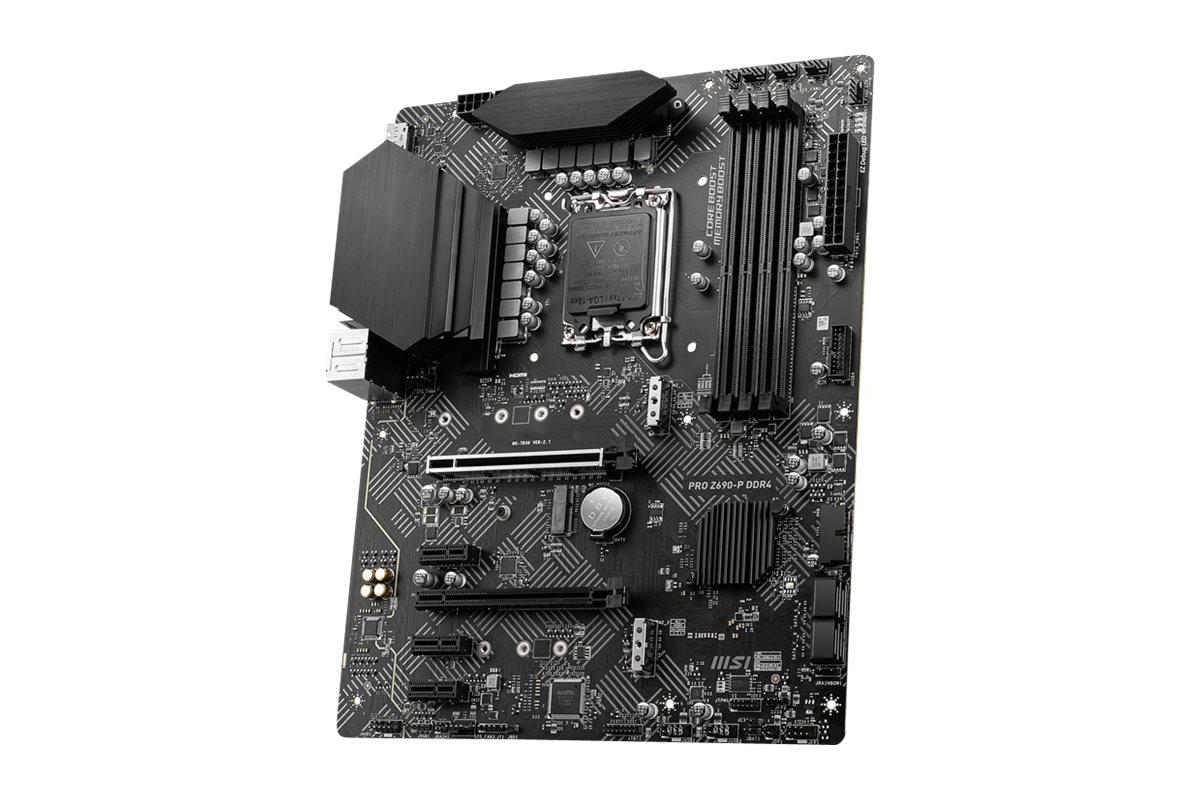 Ties various components together, enables communication
Components are physically mounted on a motherboard, communicates through ports
Communication follows a bus standard, e.g. USB or PCI
…so now you know
We will not really deal with HW directly (at least not during first year)
Usually, hardware is abstracted away through layers of software
Bottom layer is the operating system (and device drivers)
Other programs talk to the operating system, instead of talking directly to the hardware